Κύκλος μαθημάτων διαχείρισης έργων καινοτομίας
Στάδιο 2: ΈναρξηAthanasia (Nancy) Tryfonopoulou
Εκκίνηση
Περιγραφή σταδίου Η έναρξη καθορίζει τους όρους αναφοράς εντός των οποίων θα εκτελεστεί το έργο. 
Το επιχειρηματικό πρόβλημα ή η ευκαιρία εντοπίζεται, ορίζεται μια λύση, σχηματίζεται ένα έργο και μια ομάδα έργου διορίζεται για να δημιουργήσει και να παραδώσει τη λύση. Η έναρξη της διαδικασίας ολοκληρώνεται με την κατάρτιση των σχεδίων και των διαδικασιών που απαιτούνται για την προώθηση του έργου.
Στόχοι σταδίου και μαθησιακά αποτελέσματα Οι μαθητές εξοικειώνονται και βελτιώνουν την κατανόησή τους για την έναρξη του έργου. 
Οι μαθητές συντάσσουν ένα σχέδιο έναρξης έργου. 
Οι μαθητές αναπτύσσουν έναν Χάρτη Έργου. Οι μαθητές θέτουν ΕΞΥΠΝΟΥΣ ΣΤΌΧΟΥΣ. Οι μαθητές εξοικειώνονται με τον Πίνακα Λογικού Πλαισίου. Οι μαθητές ορίζουν μια Δήλωση πεδίου εργασίας. Οι μαθητές επικοινωνούν με την Ανάλυση Ενδιαφερόμενων Μερών του Έργου.
Εκκίνηση
Δομή σταδίου 
Σε αυτό το στάδιο καθορίζεται ο Σκοπός του Έργου, αποφασίζονται οι Στόχοι, οι Ερωτήσεις και το Πεδίο Εφαρμογής του Έργου, καθορίζονται τα Παραδοτέα του Έργου και ένας αρχικός Προϋπολογισμός του έργου. Επίσης, ορίζονται οι ενδιαφερόμενοι και καθορίζονται οι προσδοκίες τους. Ως τελικό υπο-στάδιο, η συγκέντρωση κεφαλαίων του έργου είναι διαθέσιμη όπου γίνεται η ανάλυση των πόρων επιχορήγησης και παρέχονται μέσα για τη χρηματοδότηση καινοτομιών και δημόσιων συμβάσεων.
Προσδιορισμός και ορισμός έργου
Πριν αρχίσουμε να εργαζόμαστε σε ένα έργο, το πρώτο βήμα που πρέπει να γίνει είναι ο Προσδιορισμός Έργου, όπου αξιολογούμε κάθε ιδέα και επιλέγουμε το έργο με την υψηλότερη προτεραιότητα, λαμβάνοντας παράλληλα υπόψη τις ικανότητες και τις δυνατότητες των πόρων. Έπεται η έναρξη του έργου.
Έναρξη έργου
Αυτό συχνά ξεκινά με μια επιχειρηματική περίπτωση, η οποία περιγράφει τους στόχους, τον σκοπό και τα παραδοτέα του προτεινόμενου έργου. Προσδιορίζονται τα ενδιαφερόμενα μέρη και τεκμηριώνονται οι απαιτήσεις του έργου. Εκτός από την εξήγηση της επιχειρηματικής αξίας του έργου, ο χάρτης περιγράφει τους στόχους, το πεδίο εφαρμογής, τους πόρους και τον προϋπολογισμό για το έργο. Οποιεσδήποτε δοκιμές σκοπιμότητας θα πρέπει επίσης να πραγματοποιούνται κατά τη διάρκεια αυτής της φάσης.
Χάρτης Έργου
Το κύριο αποτέλεσμα αυτής της φάσης ονομάζεται Χάρτης Έργου, αυτό το βασικό αποτέλεσμα βοηθά στον Προγραμματισμό στο Στάδιο 3: Σχεδιασμός, καθώς καθορίζει και δικαιολογεί το έργο σας και το πεδίο εφαρμογής του, εξασφαλίζει χρηματοδότηση για το έργο (εάν είναι απαραίτητο) και καθορίζει τους ρόλους και τις ευθύνες των συμμετεχόντων στο έργο απαντώντας στα βασικά ερωτήματα του Τι; Γιατί? Ποιος? Πώς? Όταν?
Σκοπός έργου
Ο σκοπός του έργου εξηγεί τον λόγο ύπαρξης του έργου. Είναι η αίσθηση του τι γίνεται, η φιλοδοξία ή το όνειρο που επιδιώκει το έργο. Έτσι, ο σκοπός του έργου απαντά στο σημαντικό ερώτημα γιατί υπάρχει το έργο. Ο στόχος του έργου είναι να δημιουργήσει μια σαφή και σωστή κατανόηση του έργου στο μυαλό των ανθρώπων, των ενδιαφερομένων, που εμπλέκονται στη διαδικασία σχεδιασμού και ανάπτυξης. Ο σκοπός είναι μια δήλωση, μια δηλωτική πρόταση που συνοψίζει τους συγκεκριμένους στόχους του έργου. Για να είναι αποτελεσματική, αυτή η δήλωση σκοπού θα πρέπει να είναι: 
Συνοπτική και μοναδικήΣυγκεκριμένη και ακριβήςΜε γνώμονα το στόχο Σαφής Πλήρης Αξιόπιστη
Ένας στόχος έργου είναι μια απτή δήλωση για το τι πρέπει να επιτύχει ένα έργο. Δείχνει μια σαφή κατεύθυνση και δίνει κίνητρο. Τα απτά παραδοτέα που υποστηρίζουν αυτόν τον στόχο είναι οι στόχοι του έργου. Βασικά, οι Στόχοι έργου ορίζουν πώς θα μοιάζει το αποτέλεσμα του έργου. Οι στόχοι είναι συνήθως μια ευρύτερη ή γενική δήλωση σχετικά με το τι πρόκειται να επιτύχει το έργο. Οι στόχοι (υψηλότεροι στόχοι) θα πρέπει να είναι συγκεκριμένοι και μετρήσιμοι. Η ρύθμιση στόχων SMART μπορεί να χρησιμοποιηθεί καθώς επίσης και η τεχνική προσέγγισης λογικού πλαισίου. Οι KPI μπορούν επίσης να οριστούν ως στόχοι του έργου.
Στόχοι και ερωτήσεις του έργου
Για να είναι ακριβές ένα σχέδιο έργου, το πρώτο πράγμα που πρέπει να εκτελεστεί είναι ο καθορισμός του πεδίου εφαρμογής του έργου. Είναι το σύνολο του σκοπού, του οράματος και της εργασιακής προσπάθειας για ένα δεδομένο έργο και ορίζεται ως το σώμα της εργασίας, τα συνολικά καθήκοντα, οι δραστηριότητες και οι αποφάσεις, που πρέπει να ολοκληρωθούν προκειμένου να διασφαλιστεί ότι επιτυγχάνονται οι στόχοι και τα παραδοτέα του έργου. Μια δήλωση πεδίου εφαρμογής έργου είναι ένα γραπτό έγγραφο που περιλαμβάνει όλες τις απαιτούμενες πληροφορίες για την παραγωγή παραδοτέων του έργου. Οι στόχοι και τα καθήκοντα που δεν αναφέρονται στη δήλωση πεδίου εφαρμογής του έργου θα πρέπει να θεωρούνται εκτός πεδίου εφαρμογής. Οι διαχειριστές έργου μπορούν επίσης να παραθέσουν συγκεκριμένες εργασίες που δεν θα αποτελούν μέρος του έργου.
Αντικείμενο έργου
Τα παραδοτέα του έργου ορίζονται από το απτό αποτέλεσμα ή το αποτέλεσμα ενός δεδομένου έργου, είτε πνευματικό/ λογικό είτε φυσικό. Τα παραδοτέα μπορεί να διαφέρουν ανάλογα με τις προδιαγραφές του έργου και τις απαιτήσεις των ενδιαφερόμενων μερών. Ένα παραδοτέο έργου είναι οποιοδήποτε συγκεκριμένο αποτέλεσμα που δημιουργείται ως αποτέλεσμα της εργασίας που εκτελείται κατά τη διάρκεια του κύκλου ζωής ενός έργου. Τα παραδοτέα είναι τα τελικά αποτελέσματα που μεταφέρονται σε τρίτους εκτός του έργου.
Παραδοτέα του Έργου (Αποτελέσματα & Αποτελέσματα)
Αρχικός προϋπολογισμός έργου
Ο Προϋπολογισμός έργου είναι ένα εργαλείο που χρησιμοποιείται από τους διαχειριστές έργου για την εκτίμηση του συνολικού κόστους ενός έργου. Πρόκειται για τη λεπτομερή εκτίμηση όλων των δαπανών που απαιτούνται για την ολοκλήρωση του έργου και, επιπλέον, για την εκτίμηση του τι άλλο είναι πιθανό να προκύψει πριν από την ολοκλήρωση του έργου και κατά τη διάρκεια της καθορισμένης περιόδου του κύκλου ζωής του έργου. Ο ίδιος ο προϋπολογισμός έργου είναι ένα δυναμικό έγγραφο που χρησιμοποιείται για την εκτίμηση του κόστους του έργου για κάθε φάση του έργου. Αναθεωρείται συνεχώς, αναθεωρείται και ενημερώνεται κατά τη διάρκεια του έργου. 
Ο προϋπολογισμός του έργου είναι το συνδυασμένο κόστος όλων των δραστηριοτήτων, των εργασιών και των οροσήμων που πρέπει να εκπληρώσει το έργο και θα περιλαμβάνει πτυχές όπως το κόστος εργασίας, το κόστος προμήθειας υλικών και το λειτουργικό κόστος.
Τα ενδιαφερόμενα μέρη του έργου είναι άτομα (ή ομάδες) που μπορούν να επηρεάσουν, να επηρεαστούν ή να πιστέψουν ότι επηρεάζονται από τις αποφάσεις και/ή τις δραστηριότητες που διεξάγονται κατά τη διάρκεια του κύκλου ζωής ενός έργου και/ή από τα αποτελέσματα και τα αποτελέσματά του. Το αποτέλεσμα μπορεί να είναι πραγματικό ή αντιληπτό. 
Τα ενδιαφερόμενα μέρη του έργου είναι οντότητες που έχουν συμφέρον από το συγκεκριμένο έργο, μπορούν να συμμετέχουν άμεσα στις εργασίες ενός έργου (εσωτερικές), να είναι μέλη άλλων εσωτερικών οργανισμών ή εκτός του οργανισμού και μπορεί να έχουν θετική ή αρνητική επίδραση στην ολοκλήρωση του έργου. Για να ολοκληρωθεί επιτυχώς το έργο, πρέπει να διαχειριστούμε όλους αυτούς τους ενδιαφερόμενους και να εκπληρώσουμε τις προοπτικές τους. 
Ως εκ τούτου, θα πρέπει να προσδιοριστούν και για να το κάνετε αυτό θα πρέπει να διεξάγετε μια ανάλυση ενδιαφερόμενων μερών για να προσδιορίσετε όλα τα ενδιαφερόμενα μέρη.
Ενδιαφερόμενα μέρη του έργου
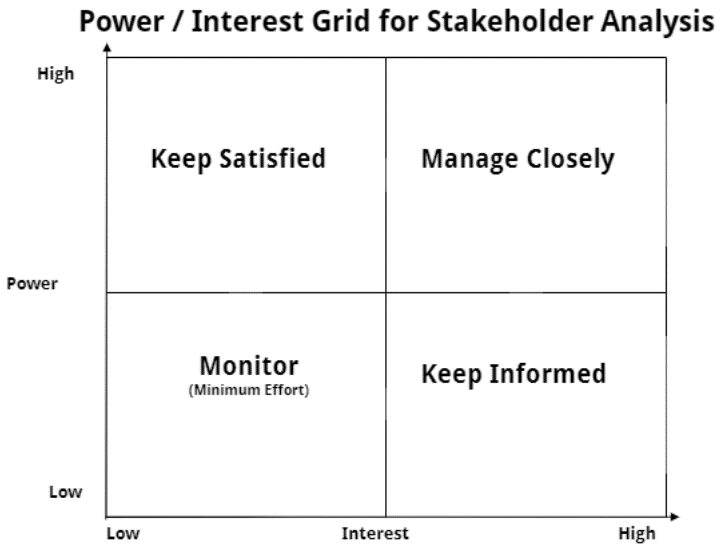 Η χρηματοδότηση είναι απαραίτητη για την έναρξη του έργου και την ένταξη όλων των πόρων. Υπάρχουν διάφορες πιθανές πηγές χρηματοδότησης, ανάλογα με τον στόχο και το θέμα του έργου. Υπάρχουν επιχορηγήσεις, διαγωνισμοί, χορηγίες, δωρεές, συνεργασία κοινότητας-επιχείρησης, ρόταρυ, εκστρατείες συμμετοχικής χρηματοδότησης ή τοπικές εκδηλώσεις συγκέντρωσης χρημάτων.
Συγκέντρωση χρημάτων για έργα
Η προβολή βάσει πόρων (RBV) είναι ένα διαχειριστικό πλαίσιο που χρησιμοποιείται για τον προσδιορισμό των στρατηγικών πόρων που μπορεί να εκμεταλλευτεί μια εταιρεία για την επίτευξη βιώσιμου ανταγωνιστικού πλεονεκτήματος. Ένα από τα πιο συνηθισμένα μοντέλα για την εφαρμογή της RBV σε οργανισμούς είναι το μοντέλο που προτείνει ο Grant, ένα σχέδιο δράσης για τους διαχειριστές να προσδιορίσουν τους πόρους τους, στη συνέχεια να προσδιορίσουν τις δυνατότητες, να εκτιμήσουν το ανταγωνιστικό πλεονέκτημα και στη συνέχεια να χρησιμοποιήσουν την ισχύουσα στρατηγική που θα αξιοποιήσει καλύτερα αυτούς τους πόρους και τις δυνατότητες.
Ανάλυση Πόρων Επιχορήγησης
Οι δημόσιες συμβάσεις αναφέρονται στη διαδικασία με την οποία οι δημόσιες αρχές, όπως οι κυβερνητικές υπηρεσίες ή οι τοπικές αρχές, αγοράζουν έργα, αγαθά ή υπηρεσίες από εταιρείες. Συνήθως, όλες οι συμβάσεις μέσης και υψηλότερης αξίας πρέπει να ανατίθενται μέσω ανταγωνιστικών διαδικασιών (διαγωνισμών), αν και υπάρχουν εξαιρέσεις και εξαιρέσεις, όπως η αγορά ακινήτων, περιπτώσεις εξαιρετικά επείγουσας ανάγκης ή καταστάσεις όπου υπάρχει μόνο ένας πιθανός προμηθευτής.
Δημόσιες Συμβάσεις
Χάρτης Έργου
Ο Χάρτης Έργου ασχολείται με την τεκμηρίωση των επιχειρηματικών αναγκών, την αιτιολόγηση του έργου, τις απαιτήσεις του έργου από σήμερα και τα αποτελέσματα που προορίζονται να ικανοποιηθούν. Μπορεί να χρησιμοποιηθεί ως σημείο αναφοράς για τους στόχους του έργου μέσω των στόχων του. Σύμφωνα με το PMBOK (PMI, 2017) ο Χάρτης Έργου θα πρέπει να καλύπτει: Σκοπός και/ή αιτιολόγηση του έργου.
Μετρήσιμοι στόχοι του έργου και συναφή κριτήρια επιτυχίας (ROI).Απαιτήσεις υψηλού επιπέδου που το έργο πρέπει να απευθύνεται (στόχοι).Οργανωτικές, περιβαλλοντικές και εξωτερικές παραδοχές και περιορισμοί.Περιγραφή και όρια έργου υψηλού επιπέδου. Κίνδυνοι υψηλού επιπέδου. Κατάλογος ενδιαφερομένων. Σύνοψη προϋπολογισμού και απαιτούμενοι πόροι. Σύνοψη του χρονοδιαγράμματος ορόσημων (χρονοδιάγραμμα). Απαιτήσεις έγκρισης έργου. Καθορισμένος Υπεύθυνος Συντονιστής και το επίπεδο εξουσίας του καθώς επίσης οι Ρόλοι και οι Αρμοδιότητες της ομάδας έργου. Χορηγός Έργου. 
Ο Χάρτης Έργου πρέπει να καταρτιστεί στην αρχή του έργου για να διασφαλιστεί η ομαλή διαδικασία υλοποίησης του έργου και στην πραγματικότητα να καταστεί νόμιμο το έργο και ο διαχειριστής του έργου. Για το λόγο αυτό, πρέπει να είναι σαφής, άμεση και συνοπτική χωρίς τη χρήση τεχνικών όρων και ακρωνυμίων.
ΣΑΣ ΕΥΧΑΡΙΣΤΟΥΜΕ ΓΙΑ ΤΗΝ ΠΡΟΣΟΧΗ ΣΑΣ